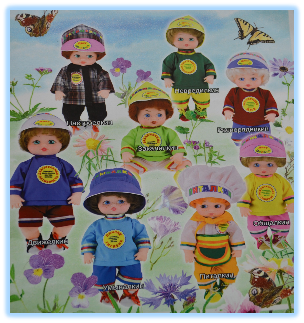 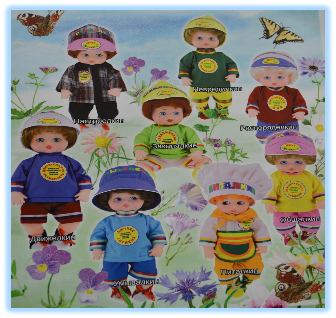 ФОРМИРОВАНИЕ здорового                   образа жизни  СРЕДИ ДЕТЕЙ С РАННЕГО ВОЗРАСТА НА ОСНОВЕ МАТЕРИАЛОВ ЗДОРОВЬЕОБУЧЕНИЯ «ВОСЕМЬ ПРАВИЛ И ВОСЕМь ДРУЗЕЙ ЗДОРОВЬЯ».
ГУЗ « ДКМЦ г. Читы» РП « Феникс»                                                                                                                                                                                                                                                                                                                                                                                                                                                                                       г. Чита 2023                                                                                 Заведующий центром здоровья  врач-педиатр,  
                                                                 Ростовецкая  А.В.
Обоснование социальной значимости проекта
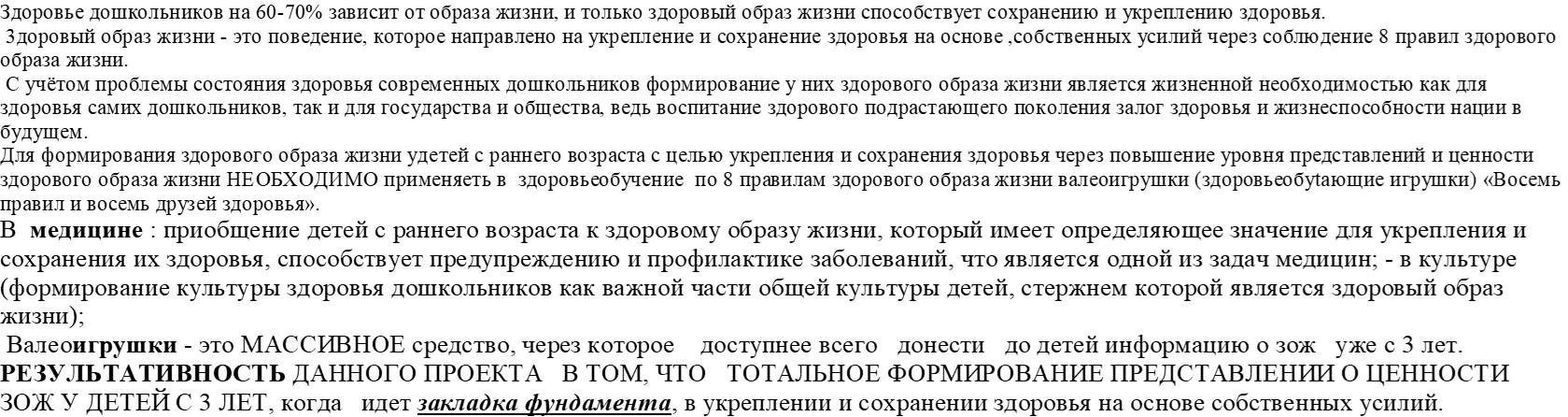 . Цели проекта 


Задачи проекта
Цель изучения и освоения   здоровьеобучения  на основе валеоигрушек - формирование представлений и ценностей здорового образа жизни у детей с раннего возраста для укрепления и сохранения здоровья на основе соблюдения восьми его правил. 
Задачи изучения и освоения  на основе игрушек:
1. Образовательная: способствовать формированию представлений о здоровье, здоровом образе жизни, повышение грамотности по вопросам укрепления и сохранения здоровья. через соблюдение здорового образа жизни -его восьми правил. 
2. Развивающая: развивать необходимые навыки для применения в повседневной жизнедеятельности- способов соблюдения каждого из восьми правил здорового образа жизни на основе собственных усилий с целью укрепления и сохранения здоровья.
3. Воспитывающая: воспитывать ценностное отношение к здоровью, здоровому образу жизни, к его восьми правилам и важности их применения для укрепления и сохранения здоровья.
Пропаганда  зож и здоровьеобучение врачами-педиатрами,медицинскими психологами,врачами ДШО,медсестры лпу,центров здоровья,дошкольных  и школьных учреждений детей с 3 лет ,используя наглядные пособия в виде  визуальных аудиосредств.
Данные средства представлены в виде уникальных, обучающих. говорящих валеоигрушек (valeo. от лат. «быть   здоровым») «ВОСЕМЬ ПРАВИЛ И ВОСЕМЬ ДРУЗЕЙ ЗДОРОВЬЯ».
САМЫМ ДОСТУПНЫМ ДЛЯ ДЕТЕЙ СРЕДСТВОМ ОБУЧЕНИЯ, ВОСПИТАНИЯ, РАЗВИТИЯ   ЯВЛЯЮТСЯ ИГРУШКИ
 И ВАЖНО ИСПОЛЬЗОВАТЬ ПОТЕНЦИАЛ ИГРУШЕК ДЛЯ ЗДОРОВЬЕОБУЧЕНИЯ КАЖДОГО РЕБЕНКА ПО ФОРМИРОВАНИЮ ЗОЖ.  
  ПРОФИЛАКТИКА ЗОЖ ПРЕОБРЕЛА ОБРАЗЫ, ПОДКРЕПЛЕННЫЕ СОВЕТАМИ.
   ЗДОРОВЫЙ ОБРАЗ ЖИЗНИ   -  8 правил, у каждого правила появился друг здоровья, дающий соответстствующий  звуковой совет и закрепление происходит в виде определенной тематической игры.  
 Правила зож :
ПОДДЕРЖКА ХОРОШЕГО НАСТРОЕНИЯ - «Друг здоровья   Настроелкин»;  + звуковой совет          
РАЦИОНАЛЬНОЕ ПИТАНИЕ- «Друг   здоровья Питалкин»; + звуковой совет
3  ОТСУТСТВИЕ ВРЕДНЫХ ПРИВЫЧЕК- «Друг   здоровья Невредилкин»;+ звуковой совет
4.ЗАКАЛИВАНИЕ-«Друг здоровья  Закалялкин»;+ звуковой  совет
5.ПОДДЕРЖКА ХОРОШЕГО НАСТРОЕНИЯ –«Друг здоровья  Настроелкин»;+ звуковой совет
6.РАСПОРЯДОК ДНЯ – «Друг здоровья Распоряделкин»;+ звуковой совет
7.ЛИЧНАЯ ГИГИЕНА –« Друг здоровья Умывалкин»;+ звуковой совет
8.МЕЖЛИЧНОСТНЫЕ ОТНОШЕНИЯ- «Друг здоровья  Общалкин»+ звуковой совет.
 
 КРОМЕ игрушек, применяются ВАЛЕОРАСКРАСКИ,где на каждой странице название правила  зож ,
образ валеоигрушки для раскрашивания и совет от «Друга здоровья».
 
В результате  ОБУЧЕНИЯ У РЕБЕНКА формируется:
 1. Мотивация к ведению зож.   
2. Повышается грамотность в вопросах укрепления и сохранения здоровья 
3.Преобретается   готовность   ежедневно соблюдать эти правила.
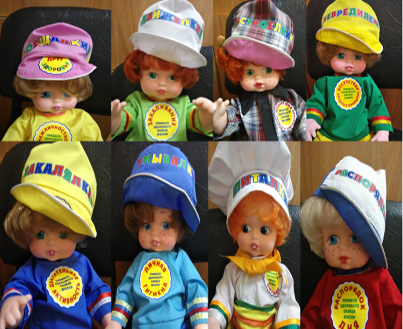 8 ПРАВИЛ  И 8 ДРУЗЕЙ ЗДОРОВЬЯ
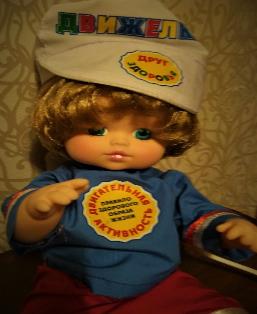 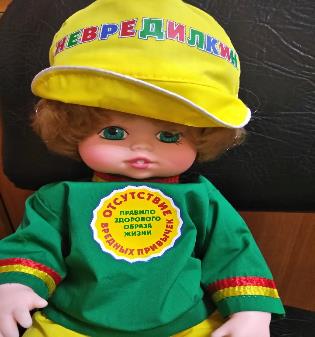 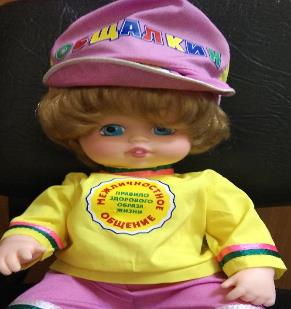 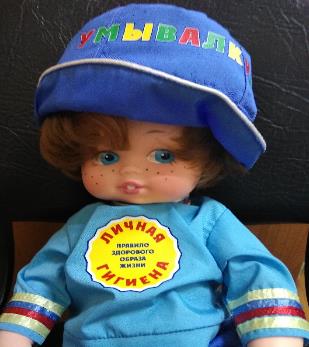 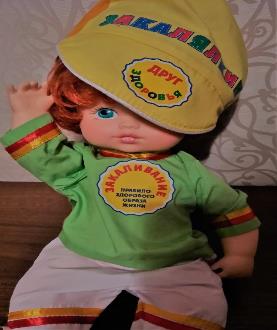 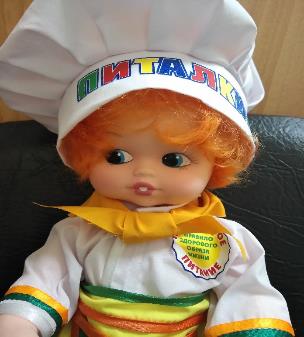 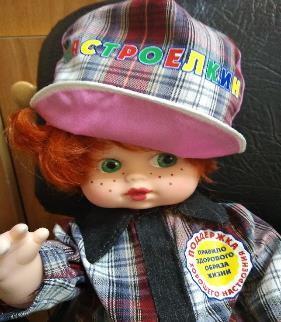 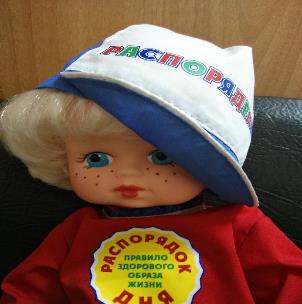 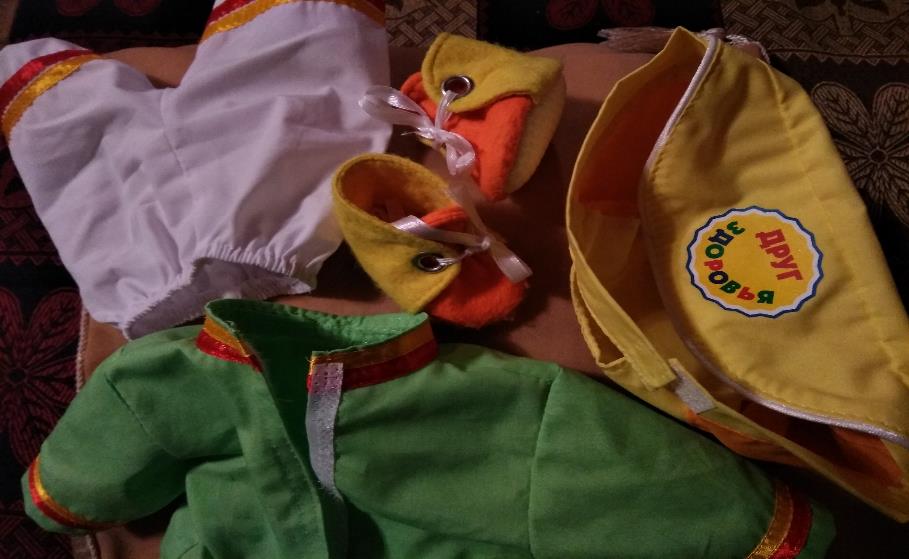 теоретический материал «ВАЛЕОКУРС ДЛЯ ДОШКОЛЬНИКОВ     ВОСЕМЬ ПРАВИЛ И ВОСЕМЬ ДРУЗЕЙ  ЗДОРОВЬЯ» ( НА  ОСНОВЕ  ВАЛЕОИГРУШЕК) пример занятия.
ТЕКС ЗАНЯТИЯ  ВАЛЕОКУРСА.
 ЗАДАЧИ.1. Образовательная: способствовать формированию представлений о здоровье, здоровом образе жизни, о распорядке дня как о правиле здорового образа жизни, его основных составляющих. 
2, Развивающая; развивать необходимые навыки (способы применения) соблюдения распорядка дня для укрепления и сохранения здоровья. 
З. Воспитывающая: воспитывать ценностное отношение к здоровью, здоровому образу жизни, к распорядку дня как правилу здорового образа жизни и важности его применения для укрепления и сохранения здоровья.
 РЕЗУЛЬТАТ изучения и освоения: повышение уровня представлений о здоровье, здоровом образе Жизни, распорядке дня как о правиле здорового образа жизни, формирование готовности  применять способы соблюдения распорядка дня и важности (ценности) распорядка дня для укрепления и сохранения здоровья
. Методы: словесный, наглядный, игровой, поощрение, контроль.
 Методическое обеспечение: валеоигрушка <Друг здоровья Распоряделкин,»
СОДЕРЖАНИЕ ЗАНЯТИЯ (Вопитатель:) - Здоровье - это отсутствие болезней, бодрое самочувствие и настроение, доброжелательные, вежливые отношения с окружающими людьми, 3доровье для каждого - это главное. Не зря говорят: Первое боеаmсmво - эmо зdоровье. (поянение воспитателя:) - Среди всех богатств, которыми может обладать человек, первым является здоровье, Поэтому забота о здоровье - главное, и каждый может укреплять и сохранять свое здоровье через соблюдение здорового образа жизни,
 (Воспитатель:) - А что такое здоровый образ жизни? Ответы детей. (пояснение воспитателя:) - 3доровый образ жизни - это поведение, которое направлено на через укрепление и сохранение здоровья на основе собственных усилий через соблюдение 8-ми правил здорового образа жизни. 
У каждого правила здорового образа жизни свой «Друг здоровья».
Одним из правил здорового образа жизни является распорядок дня, у которого есть <Друг здоровья Распоряделкин> (показывает валеоигрушку). Соблюдение режима дня позволяет укреплять и сохранять здоровье, проводить различные занятия, игры тогда, когда много сил, энергии, а когда приходит время восстановить силы, то необходимо принимать пищу, отдыхать. 
Например, дневной сон необходим для восстановления сил, прием пищи для восстановления  энергии. 
(Воспитатель:) - Что включает распорядок дня? Ответы детей.
ВАЛЕОРАСКРАСКИ
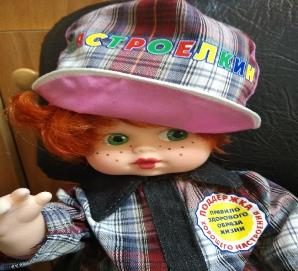 друг здоровья, дающий соответстствующий  звуковой совет и закрепление происходит в виде определенной тематической игры.  Правило зож – поддержка хорошего настроения,«Друг здоровья Настроелкин»
«Ошибочка» Игра  от  Настроелкина:
Когда ребенок ошибся или что то не получается, что бы избавиться от переживаний и вернуть хорошее настроение необходимо выполнить 3 простых движения( жеста),которые сопровождаются  фразами.
1.Руки в стороны и сказать себе: «Ошибочка».
2.Скрестив руки на груди, обнять себя и сказать: «Я хороший».
3. Энергично ладони вперед (руки прямые вытянуты вперед) и короткая фраза: Развиваться, общаться, веселиться.                   ПОВТОРИТЬ 2-3 раза.
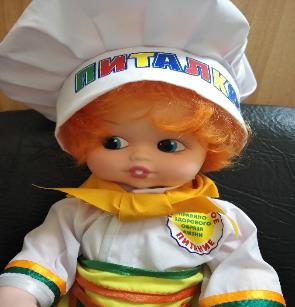 друг здоровья, дающий соответстствующий  звуковой совет и закрепление происходит в виде определенной тематической игры.  Правило зож  правильное питание,« Друг здоровья Питалкин» .
Игра от Питалкина                       «Полезные и  вредные продукты»
Выбирается водящий, у которого в руках валеоигрушка,а остальные дети становятся в круг.
Водящий называет слово и передает валеоигрушку другому ребенку: если слово- полезный продукт, то необходимо взять игрушку, если- вредный –то брать не надо. 
Так же по режиму питания или что нужно кушать на завтрак, обед, ужин. 
Если ребенок ошибся, он становиться водящим.
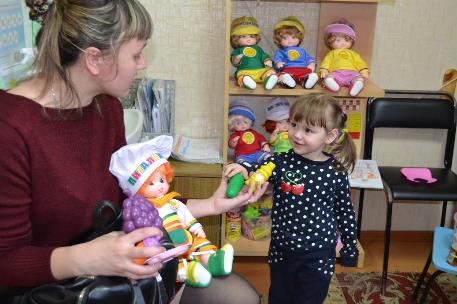 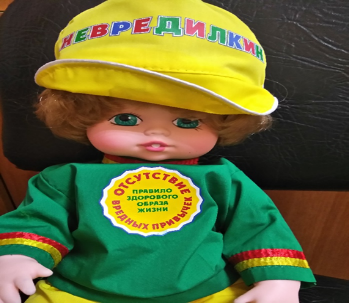 друг здоровья, дающий соответстствующий  звуковой совет и закрепление происходит в виде определенной тематической игры.  Правило  зож –отсутствие вредных привычек, « Друг здоровья Невредилкин»
Игра от Невредилкина« Дотрожка»( отвлечь от гаджетов,  если ребенок грызет ногти и т.д.)
По просьбе  взрослого   ребенок (дети) выполняют задания  - дотронуться до : 
    1.Круглого, мягкого, синего, бумажного, железного и т.д.;
  2.До пяток ног, на спине до лапоток, до пальцев ног до пола  и т.д.;                                         Повторить 2-3 раза. 
Выполнять в течении 2-4 минут.
СОЗДАНИЕ  «ПРОФИЛЬНЫХ  ШКОЛ ЗДОРОВЬЯ»  НА ОСНОВЕ  КУРСА  «8 ПРАВИЛ И 8 ДРУЗЕЙ ЗДОРОВЬЯ»
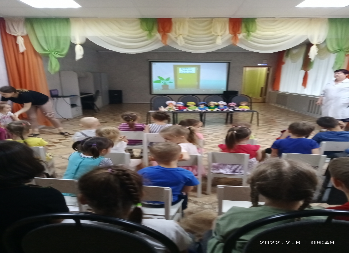 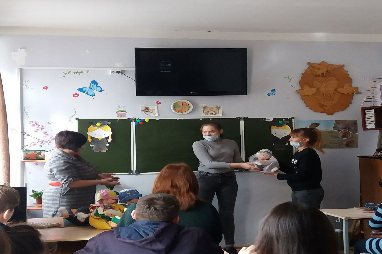 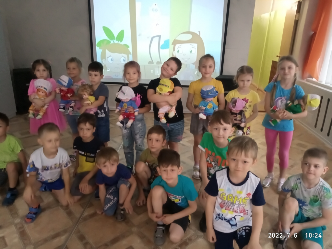 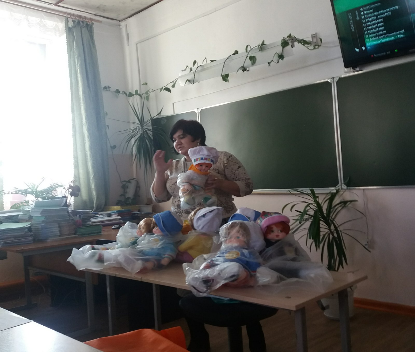 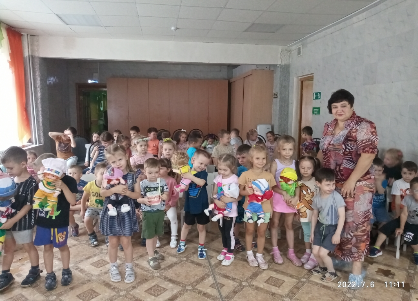 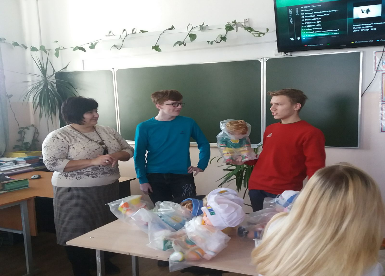 РЕКОМЕНДАЦИИДЛЯ РОДИТЕЛЕЙ по ФОРмИРОВАНИю  здорового образа жизни  СРЕДИ ДЕТЕЙ С РАННЕГО ВОЗРАСТА НА ОСНОВЕ МАТЕРИАЛОВ ЗДОРОВЬЕОБУЧЕНИЯ «ВОСЕМЬ ПРАВИЛ И ВОСЕМь ДРУЗЕЙ ЗДОРОВЬЯ».
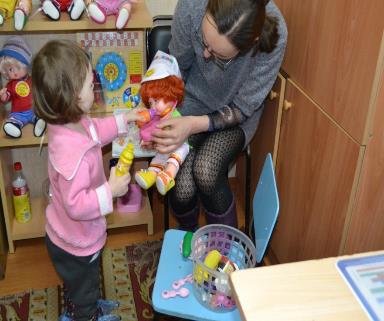 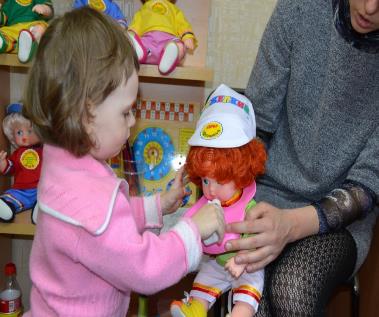 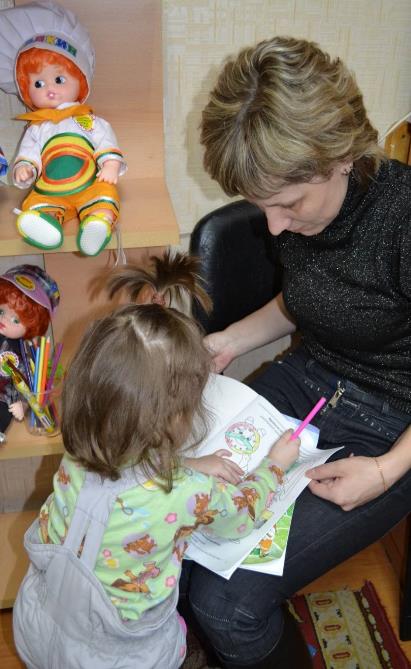 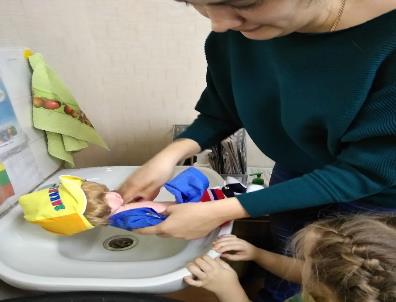 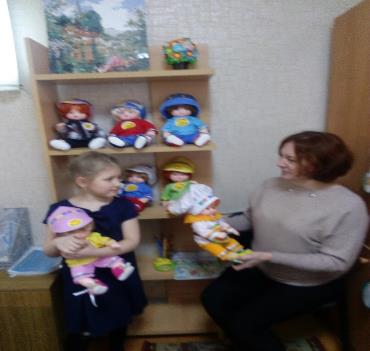 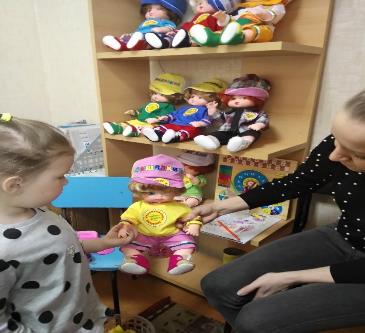 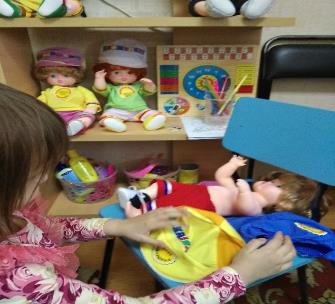 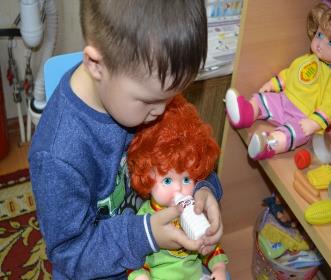 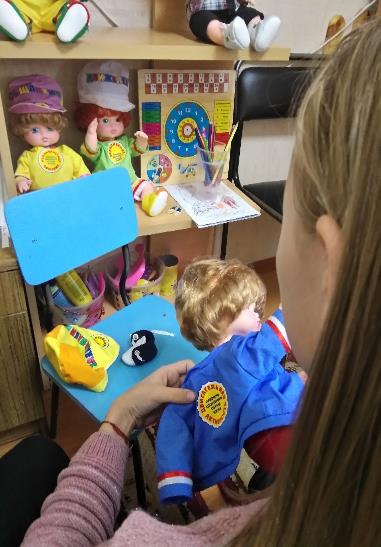 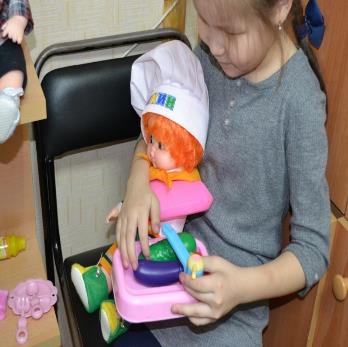 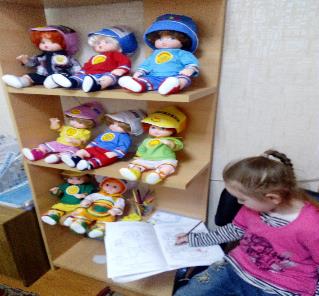 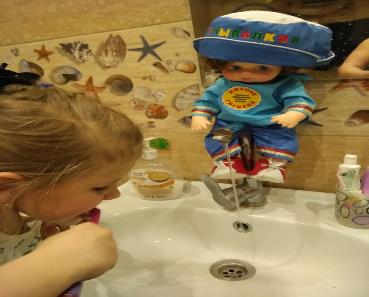 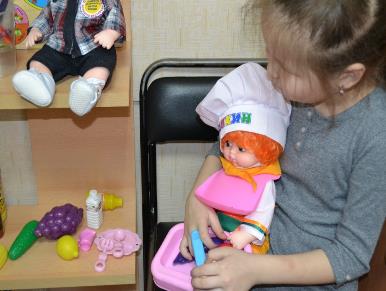 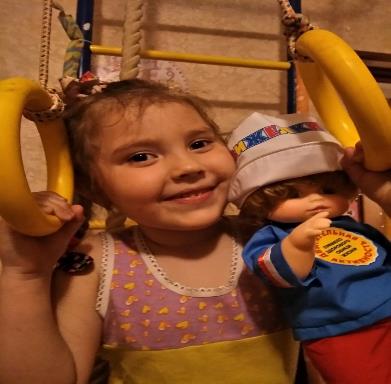 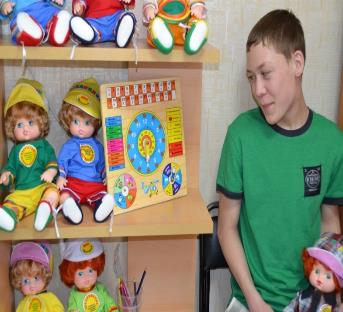 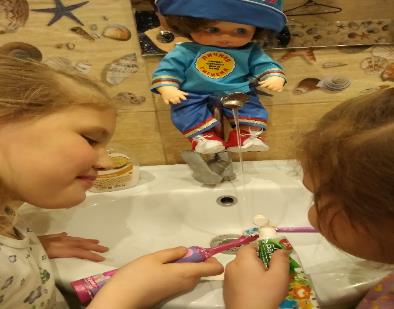 Благодарим за внимание . Valeo!